МОП: МБДОУ Аннинский д/с ОРВ «Росток»
Муниципальный семинар 
«Оценка качества дошкольного образования. Современные подходы и пути достижения»
ГТО – первые шаги
Карязова Н.В. 
Инструктор по физической культуре I КК
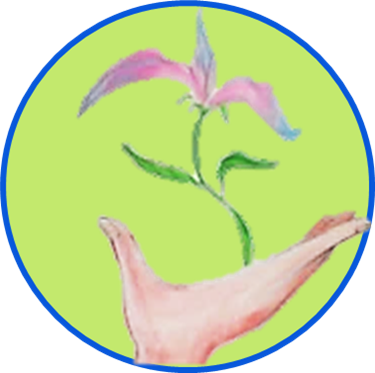 2021 г.
Что такое ГТО?  ГТО — полноценная программная и нормативная основа физического воспитания населения страны, нацеленная на развитие массового спорта и оздоровление нации. С 2014года включены нормативы  для 11групп от 6лет до 70 лет.Нормативы разделены по степени сложности на 3 типа (золотой, серебряный, бронзовый значок)
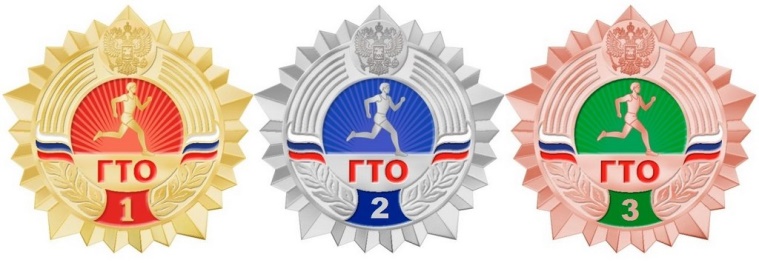 МБДОУ Аннинский д/с ОРВ «Росток»
Задачи  комплекса ГТО:-увеличение числа граждан, систематически занимающихся физической культурой и спортом; -повышение уровня физической подготовленности и продолжительности жизни людей;-формирование у населения осознанных потребностей в систематических занятиях физической культурой и спортом, ведении здорового образа жизни;-повышение общего уровня знаний населения о средствах, методах и формах организации самостоятельных занятий, с использованием информационных технологий.
МБДОУ Аннинский д/с ОРВ «Росток»
Принципы внедрения ВФСК ГТО
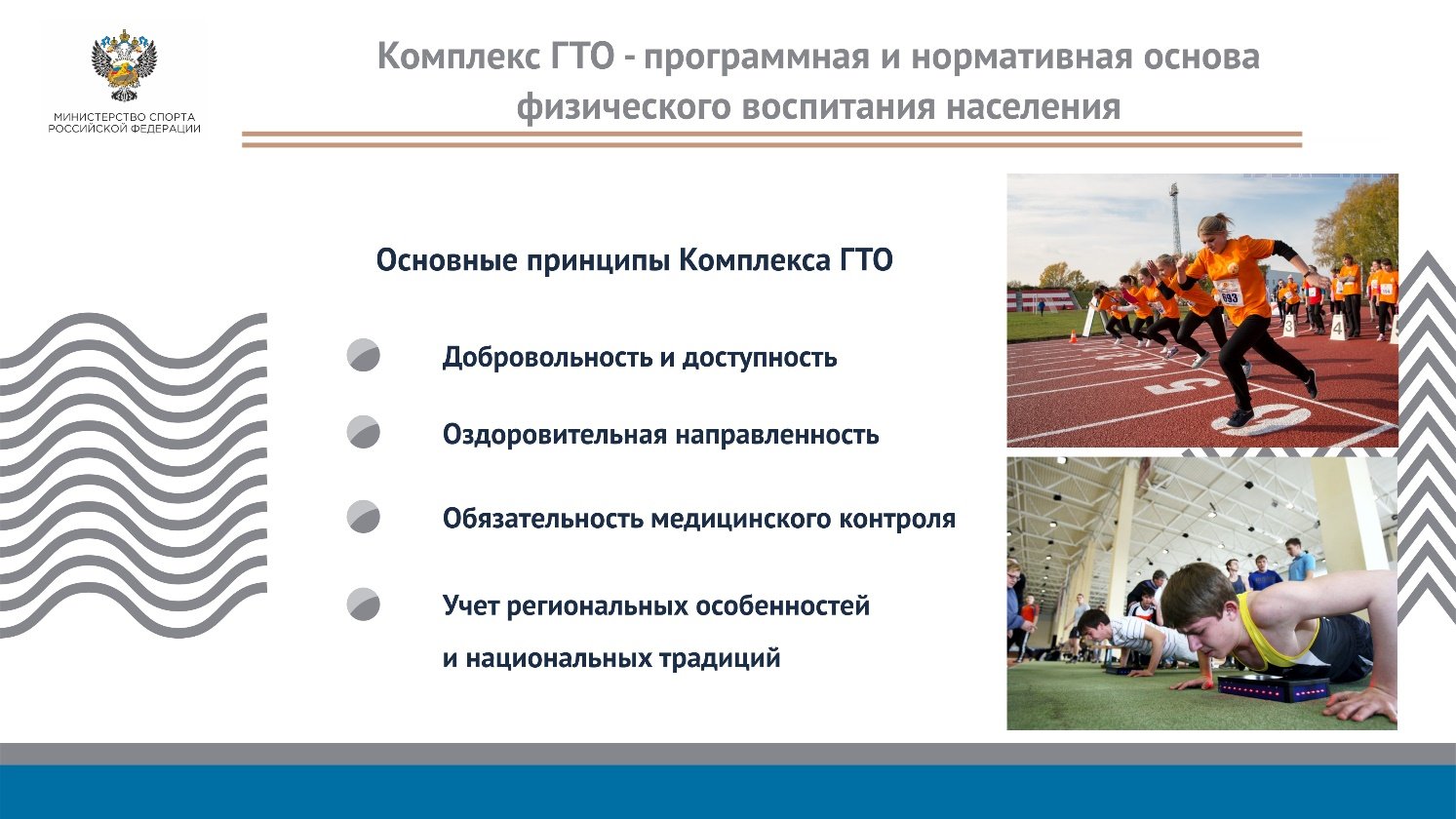 МБДОУ Аннинский д/с ОРВ «Росток»
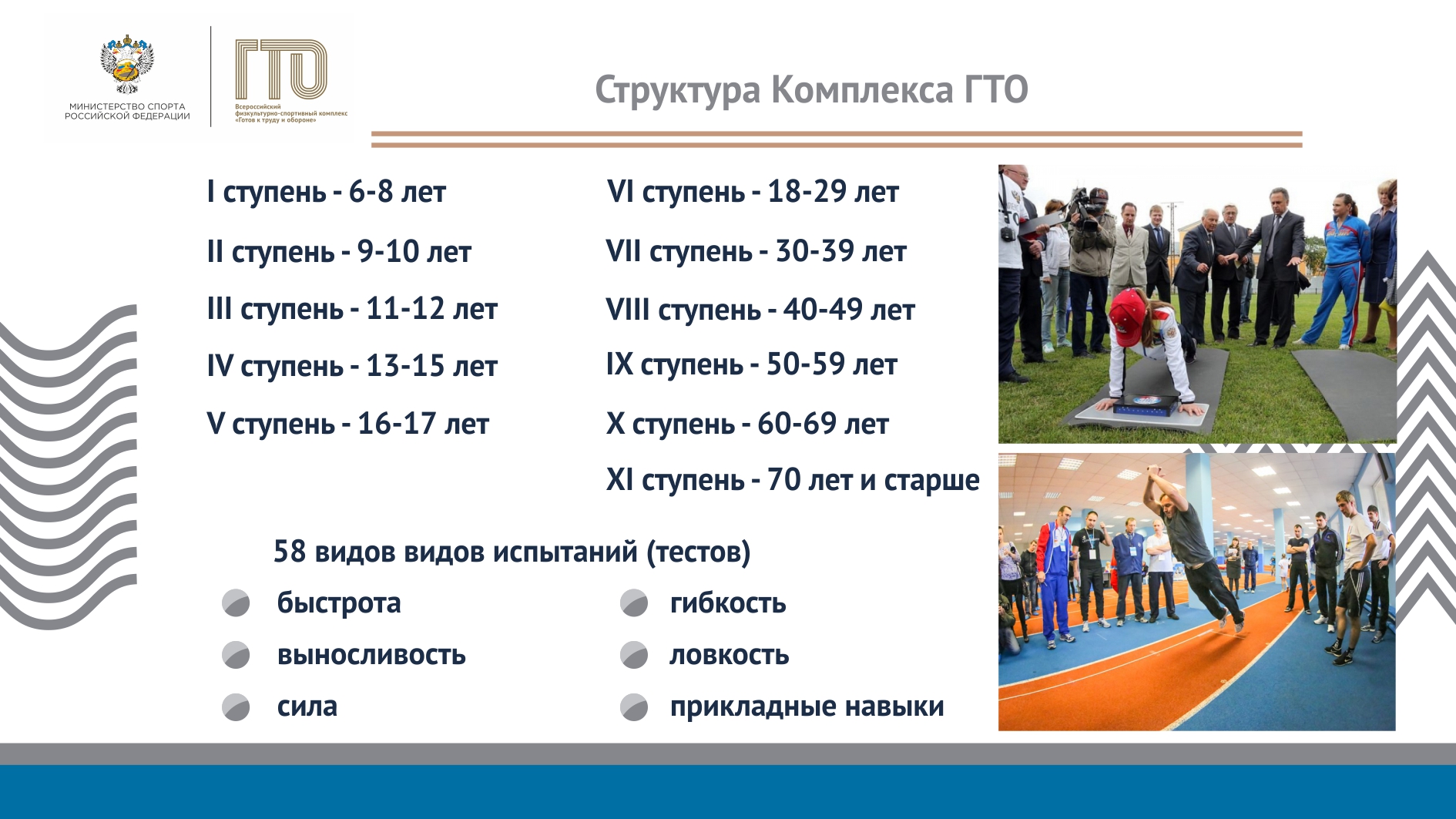 МБДОУ Аннинский д/с ОРВ «Росток»
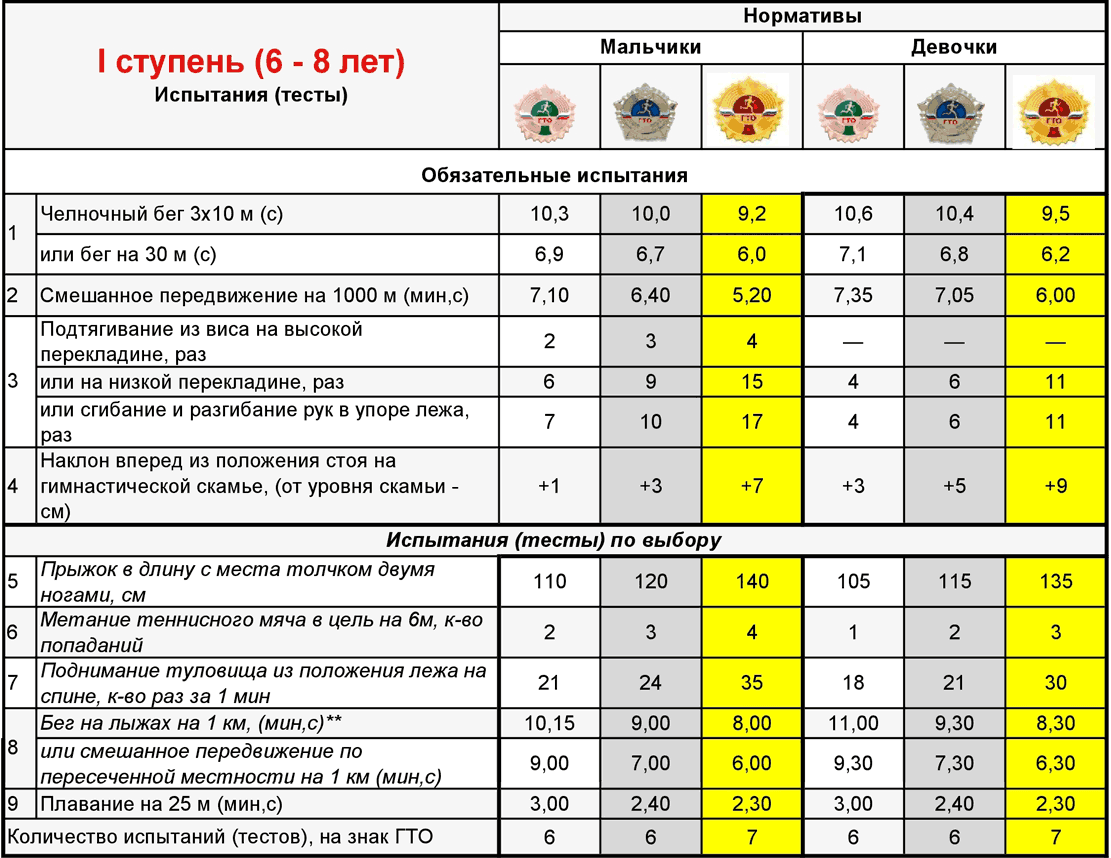 Виды испытаний комплекса ГТО для I ступени :
МБДОУ Аннинский д/с ОРВ «Росток»
Челночный бег
Челночный бег проводится на любой ровной площадке с твердым покрытием, обеспечивающим хорошее сцепление с обувью. На расстоянии 10 м прочерчиваются две параллельные линии – «Старт» и «Финиш».
Участники, не наступая на стартовую линию, принимают положение высокого старта. По команде «Марш!» (с одновременным включением секундомеров) участники бегут до линии «Финиш», касаются ее рукой, возвращаются к линии «Старт», касаются ее и преодолевают последний отрезок без касания линии «Финиш» рукой. Секундомер останавливают в момент пересечения линии «Финиш». Участники стартуют по 2 человека.
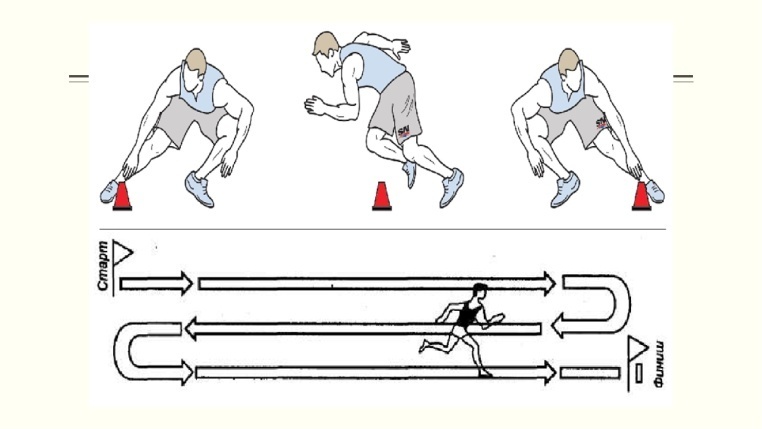 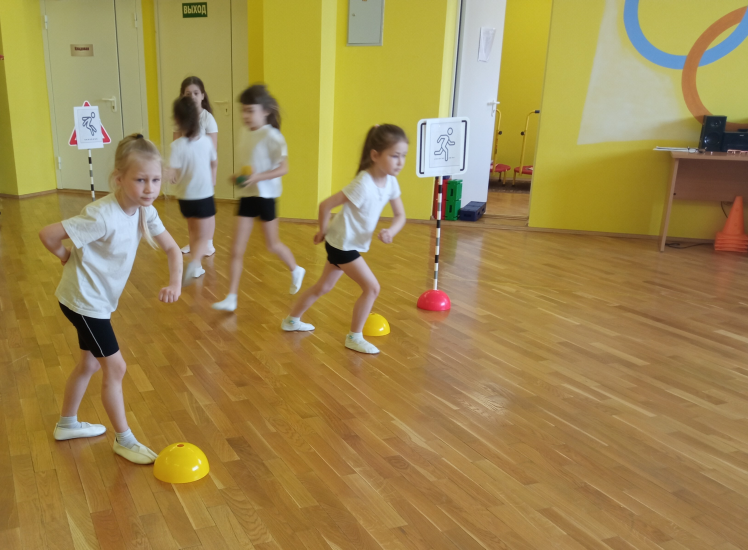 МБДОУ Аннинский д/с ОРВ «Росток»
Смешанное передвижение на 1000 м.
Смешанное передвижение состоит из бега, переходящего в ходьбу в любой последовательности.
Проводится по беговой дорожке стадиона или любой ровной местности. Максимальное количество участников забега 20 человек.
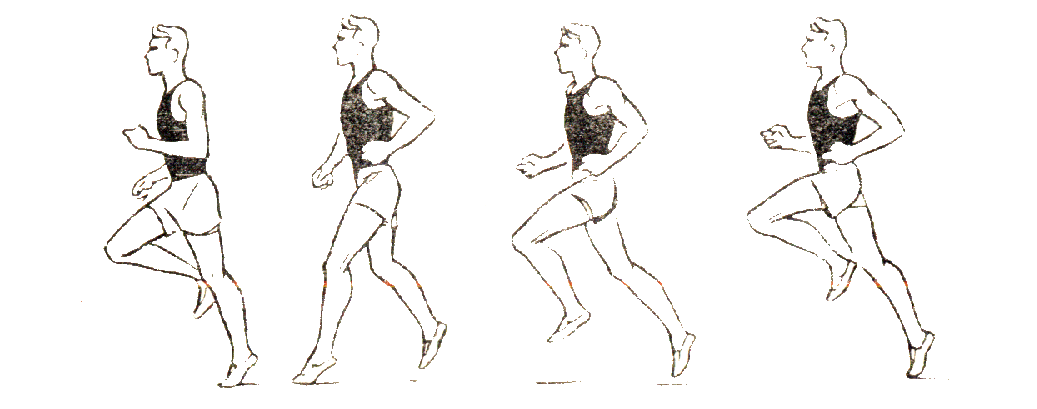 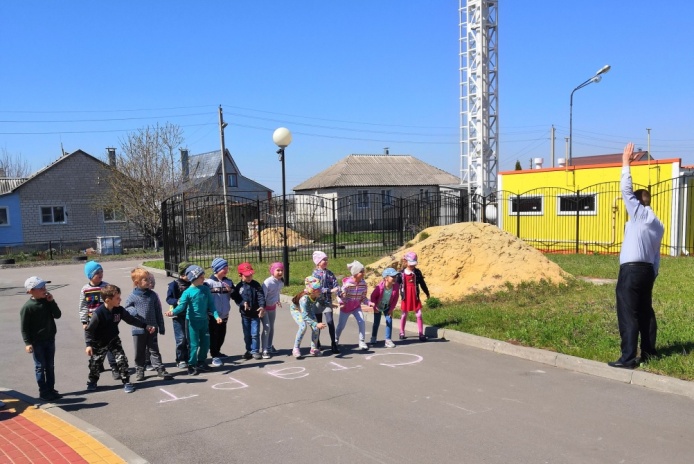 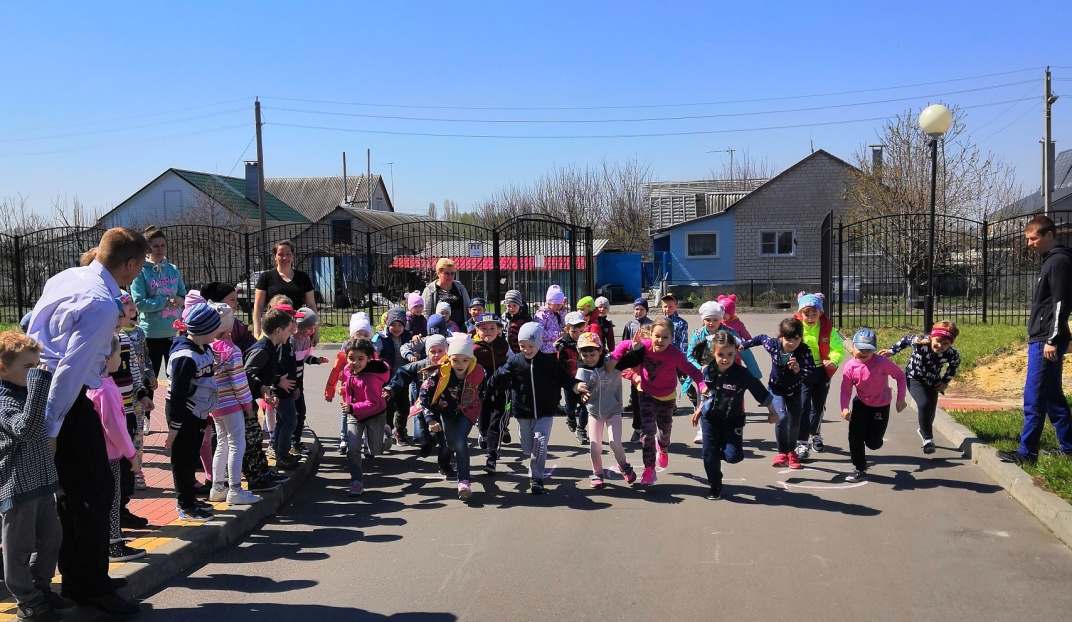 МБДОУ Аннинский д/с ОРВ «Росток»
Подтягивание из виса лежа на низкой перекладине.
ИП: вис лежа лицом вверх хватом сверху, кисти рук на ширине плеч, голова, туловище и ноги составляют прямую линию, пятки могут упираться в опору высотой до 4 см.
Высота грифа перекладины для участников I ступеней комплекса - 90 см.
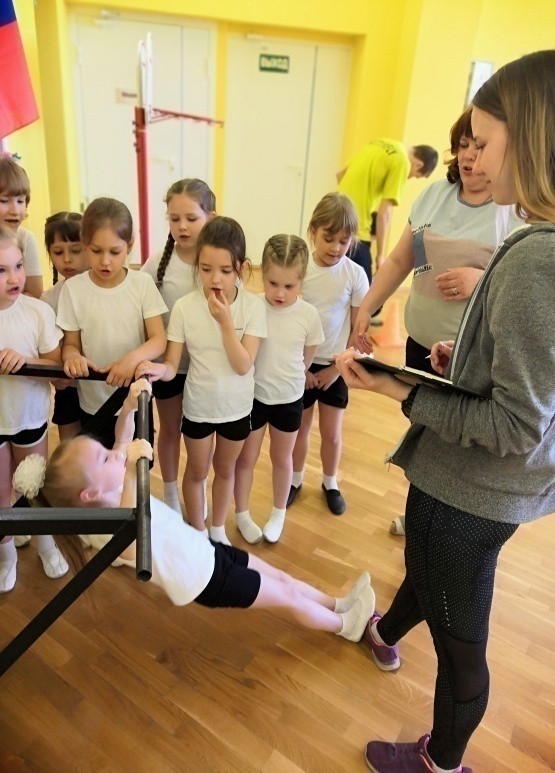 Засчитывается количество правильно выполненных попыток, фиксируемых счетом спортивного судьи.
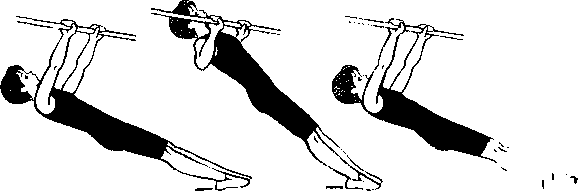 МБДОУ Аннинский д/с ОРВ «Росток»
Сгибание и разгибание рук в упоре лежа на полу.
Участник, сгибая руки, касается грудью пола или «контактной платформы» высотой 5 см, затем, разгибая руки, возвращается в ИП и, зафиксировав его на 0,5 с, продолжает выполнение испытании (теста).
Засчитывается количество правильно выполненных сгибаний и разгибаний рук, фиксируемых счетом спортивного судьи в ИП.
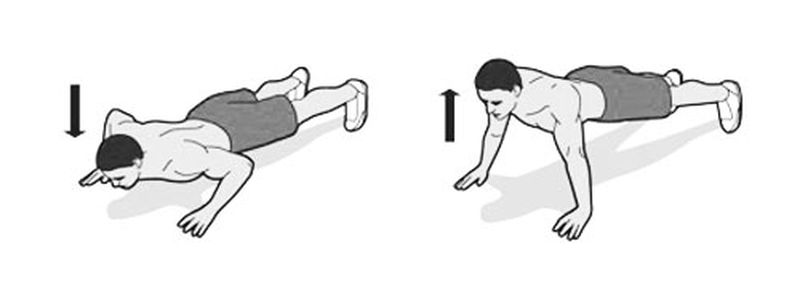 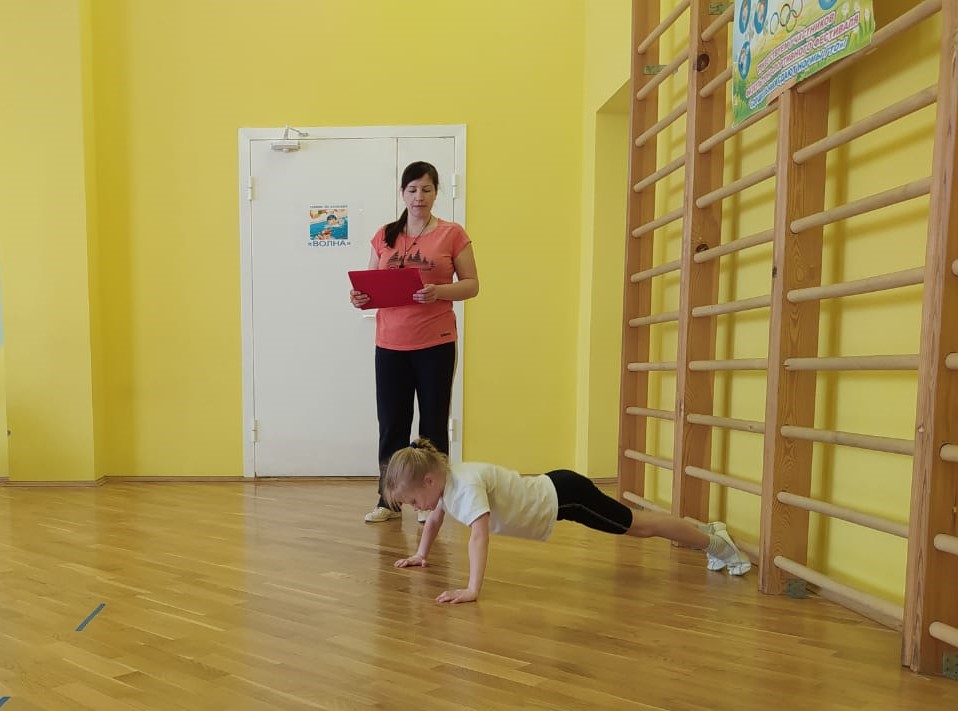 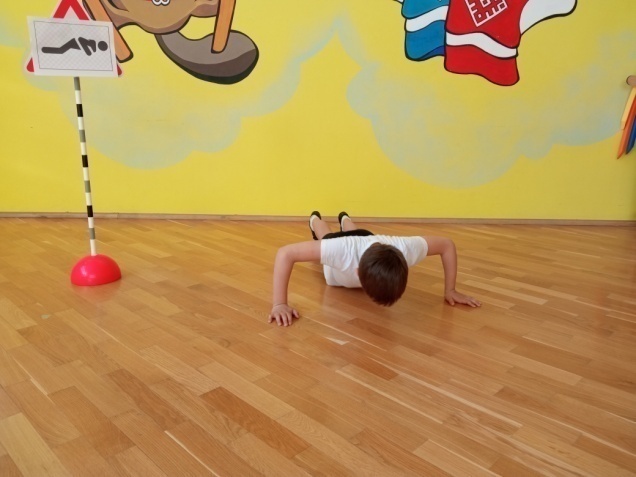 МБДОУ Аннинский д/с ОРВ «Росток»
Наклон вперед из положения стоя с прямыми ногами на полу или на гимнастической скамье.
Наклон вперед из положения стоя с прямыми ногами выполняется из исходного положения стоя на  гимнастической скамье, ноги выпрямлены в коленях, ступни ног расположены параллельно на ширине 10 - 15 см.
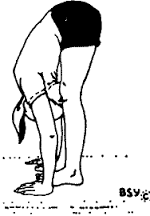 Величина гибкости измеряется в сантиметрах. Результат выше уровня тумбы или гимнастической скамьи определяется знаком «-», ниже - знаком «+».
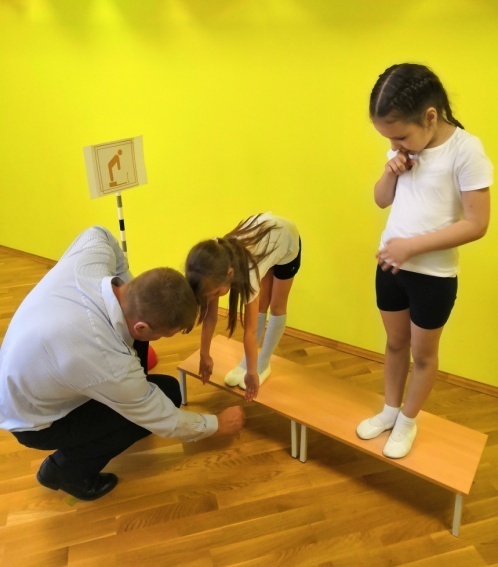 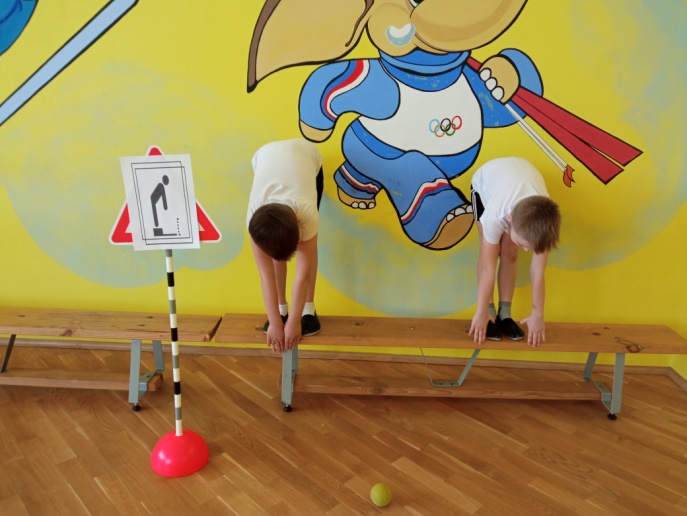 МБДОУ Аннинский д/с ОРВ «Росток»
Прыжок в длину с места толчком двумя ногами.
Прыжок в длину с места толчком двумя ногами выполняется в соответствующем секторе для прыжков. Место отталкивания должно обеспечивать хорошее сцепление с обувью.
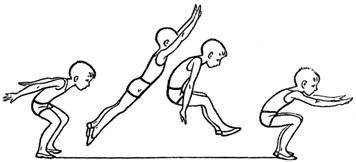 Ошибки (попытка не засчитывается):
1) заступ за линию отталкивания или касание ее;
2) выполнение отталкивания с предварительного подскока;
3) отталкивание ногами поочередно.
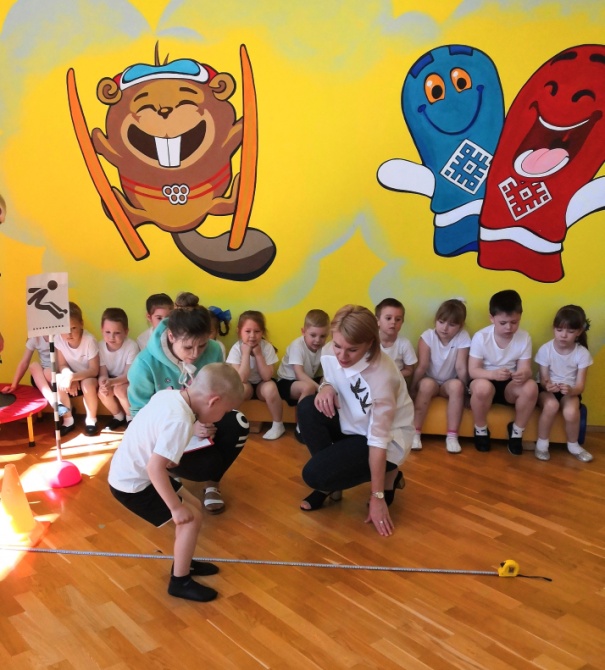 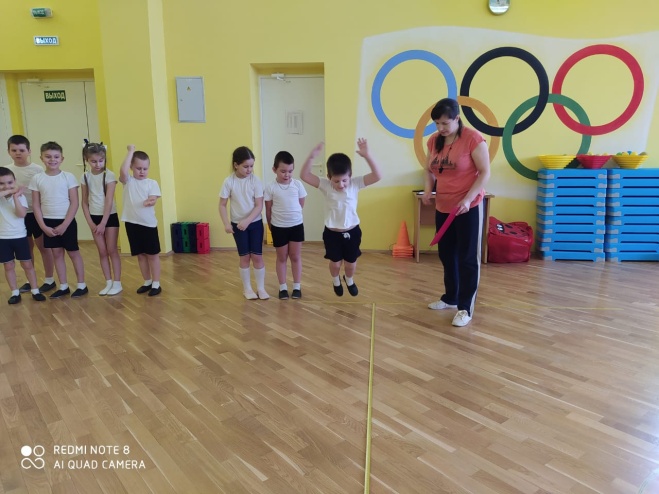 МБДОУ Аннинский д/с ОРВ «Росток»
Метание теннисного мяча в цель.
Для метания теннисного мяча в цель используется мяч весом 57 г.
Участнику предоставляется право выполнить пять попыток. Засчитывается количество попаданий в площадь, ограниченную обручем.
Ошибка (попытка не засчитывается):
- заступ за линию метания.
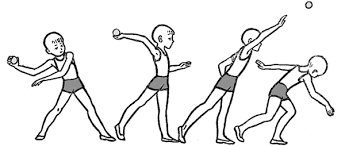 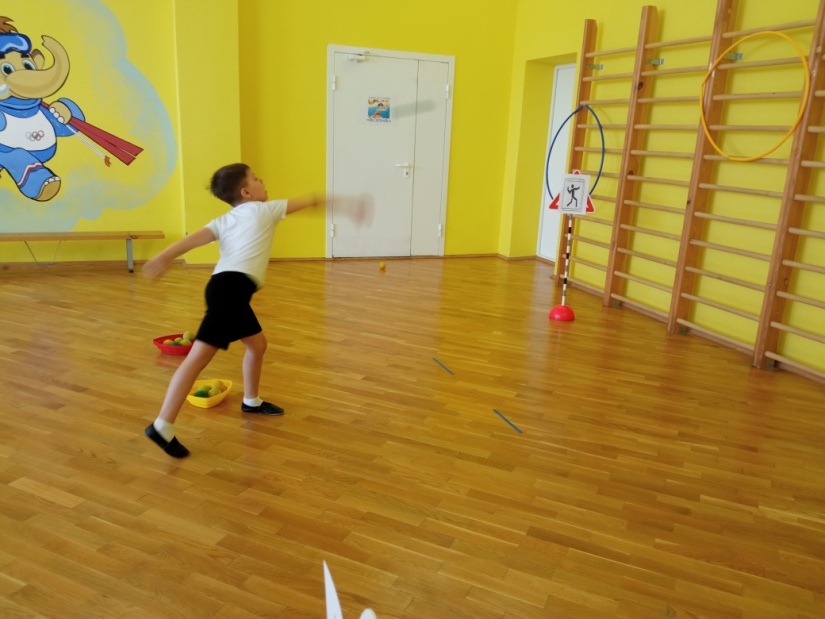 МБДОУ Аннинский д/с ОРВ «Росток»
Поднимание туловища из положения лежа       на спине.
Участник выполняет максимальное количество подниманий туловища за 1 минуту, касаясь локтями бедер (коленей, с последующим возвратом в исходное положение.
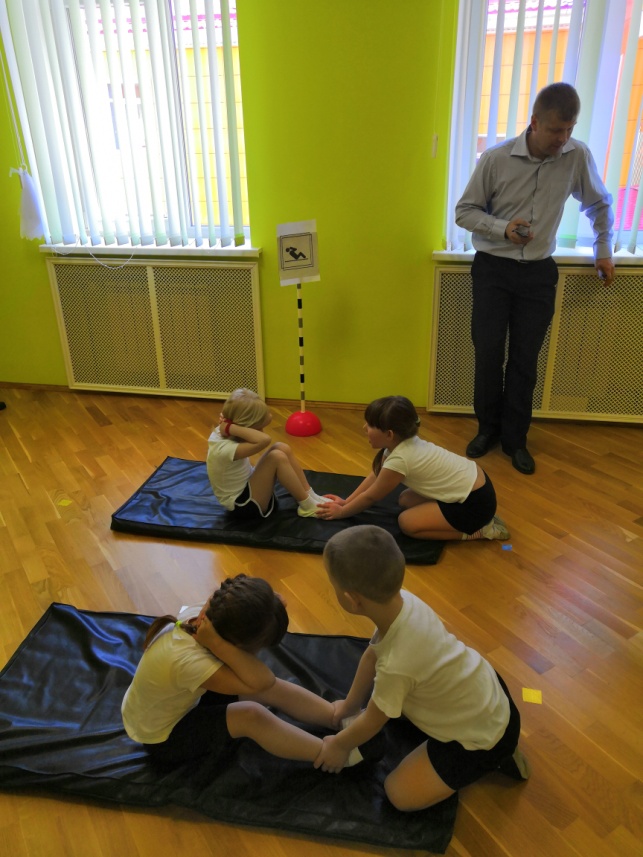 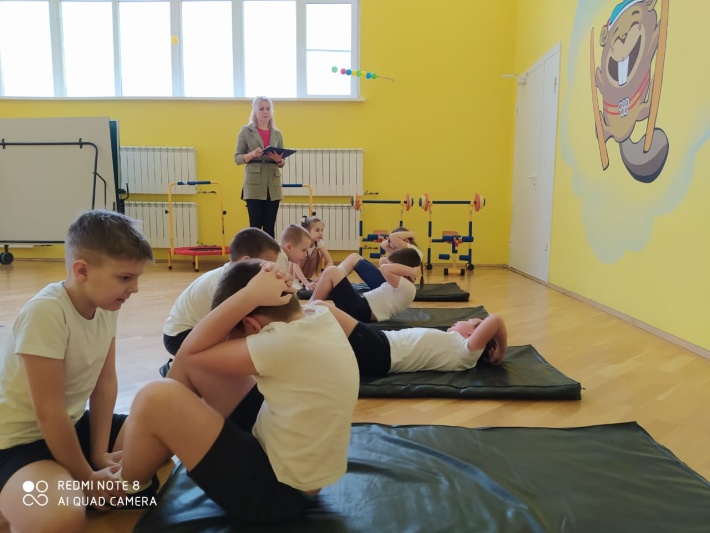 МБДОУ Аннинский д/с ОРВ «Росток»
Требования,  предъявляемые к подбору испытаний
-Соответствие возрасту детей;
-Безопасность жизни и здоровья;
 -Наличие количественной оценки;
-Наличие данных упражнений в программах по физическому воспитанию дошкольников;
- Преемственность с основной общеобразовательной программой начального общего образования; 
 Отсутствие временных затрат.
МБДОУ Аннинский д/с ОРВ «Росток»
Как организовать работу  с детьми в ДОО
Проведение тестов без предварительной подготовки детей к их сдаче     недопустимо!
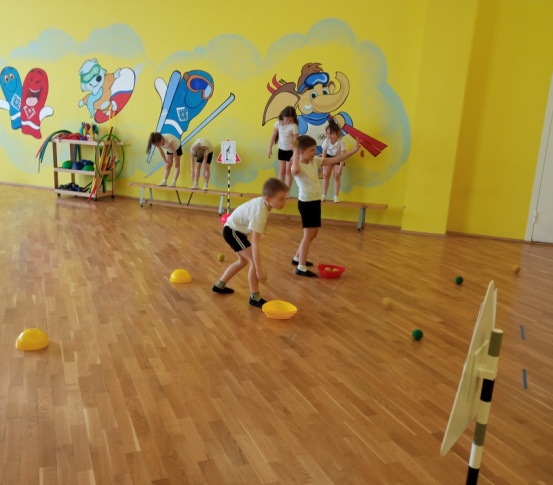 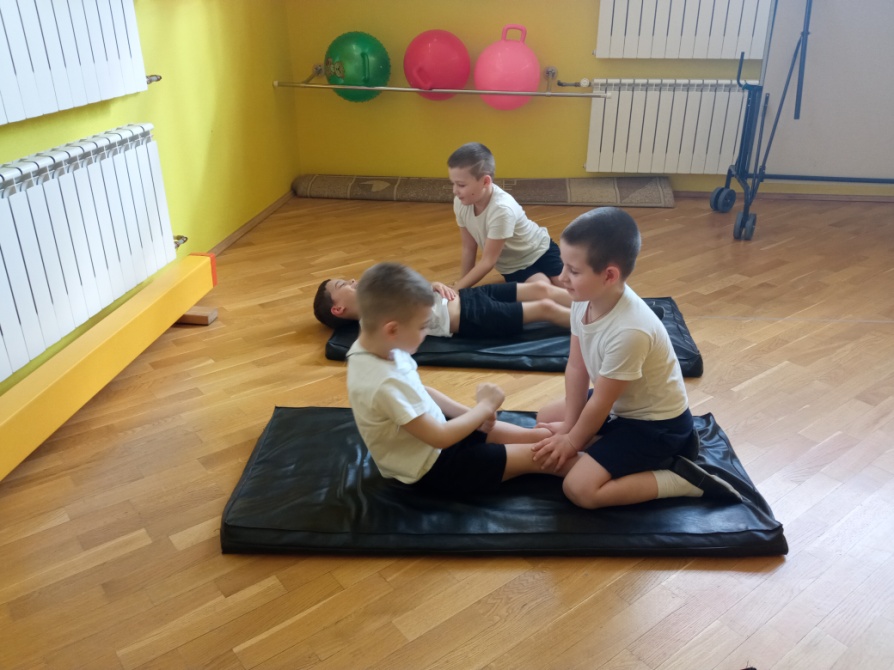 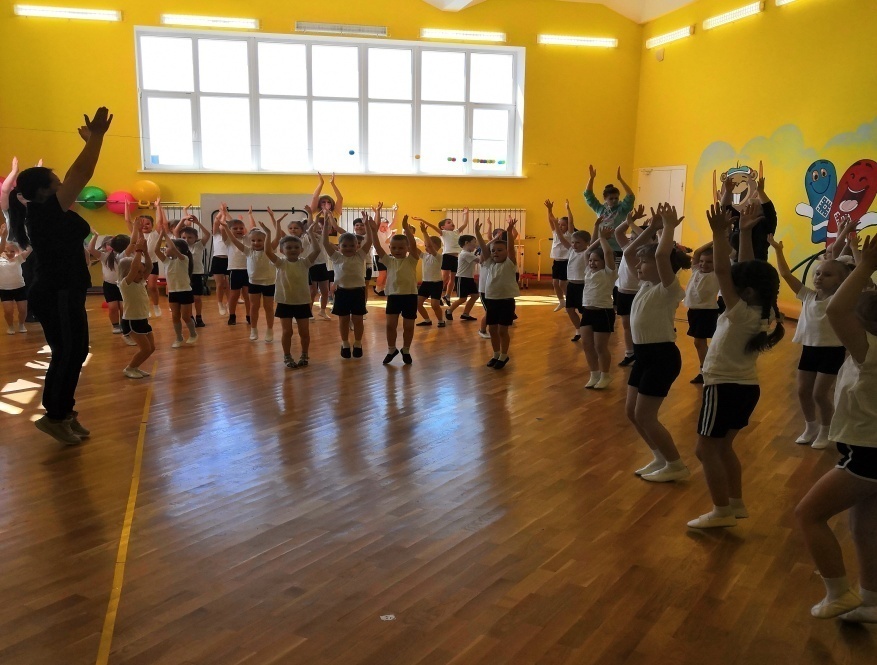 МБДОУ Аннинский д/с ОРВ «Росток»
Спартакиада ГТО
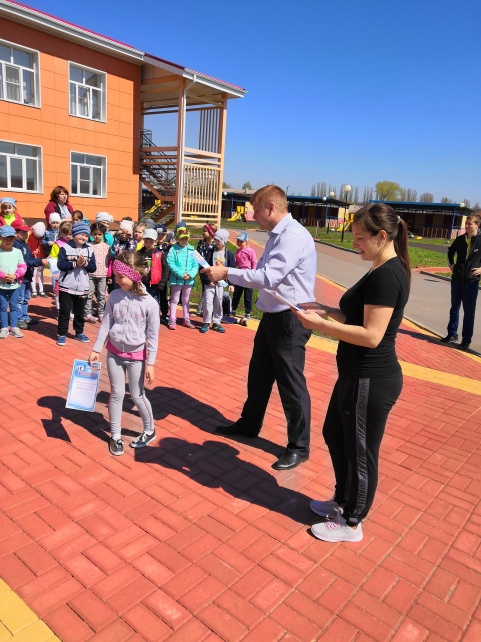 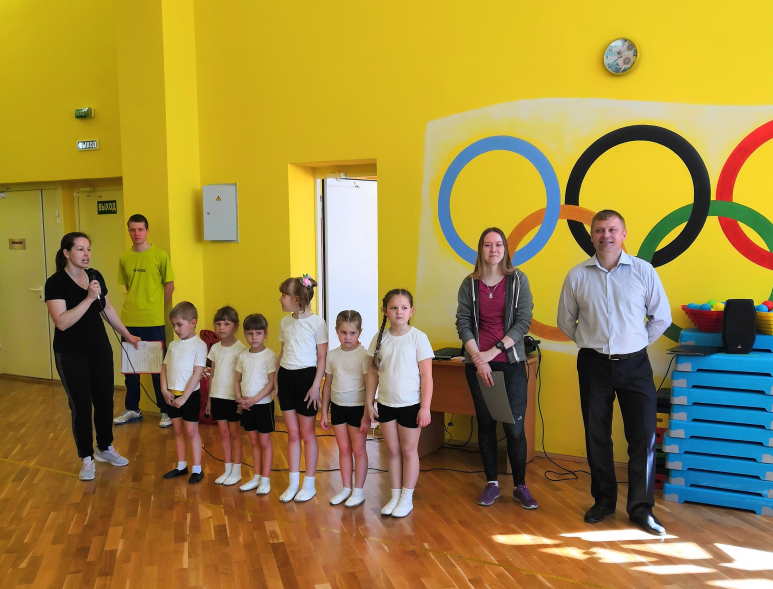 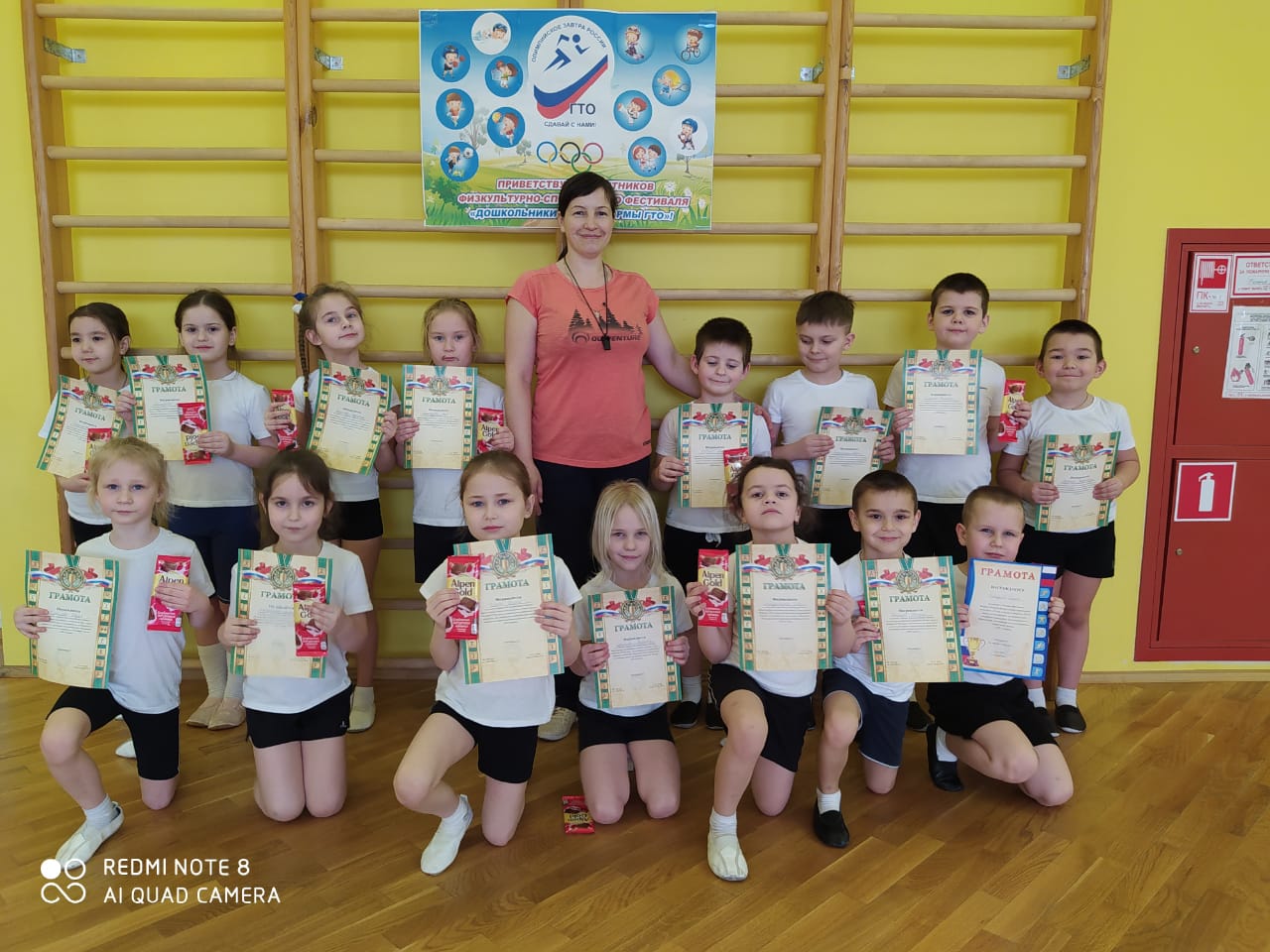 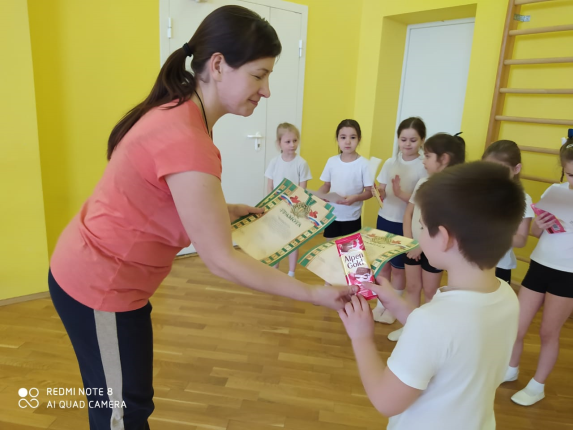 МБДОУ Аннинский д/с ОРВ «Росток»
Регистрация участников ГТО
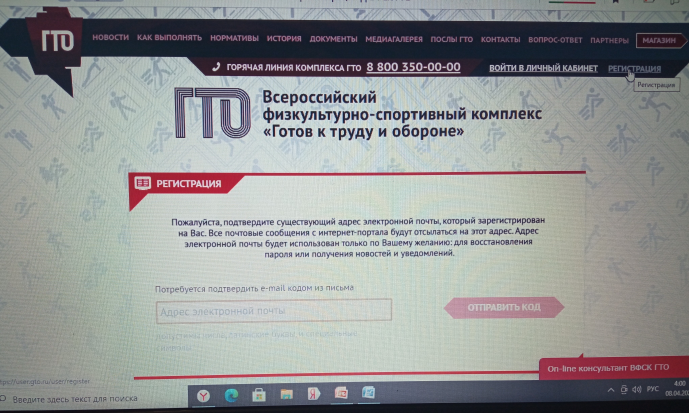 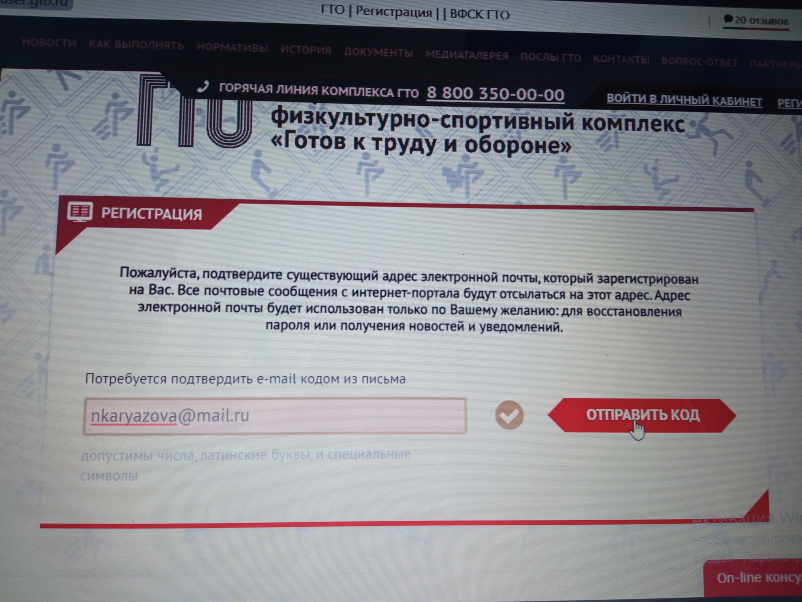 МБДОУ Аннинский д/с ОРВ «Росток»
Спасибо за внимание!
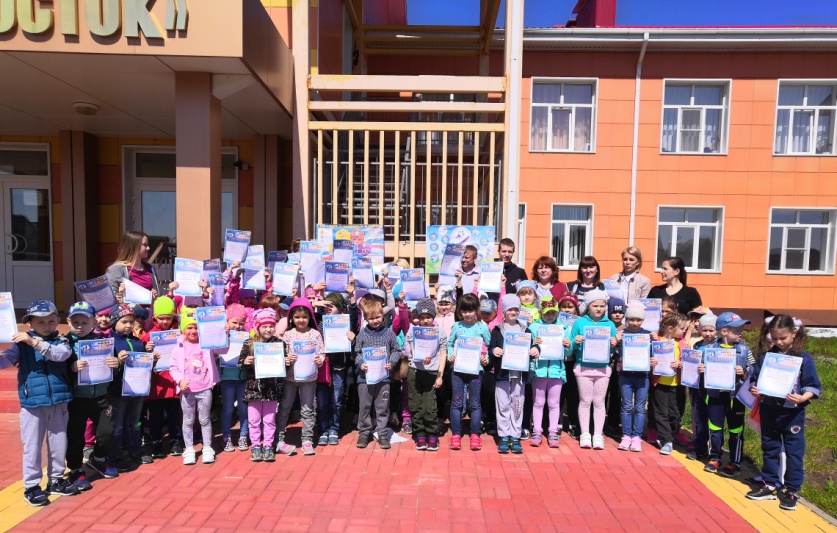 МБДОУ Аннинский д/с ОРВ «Росток»